DIDS Budget
Key Deadline ‐ Operating Budget

September 1 of even year: 
DIDS Proposed Budget Due to Budget Division


Budget Division can request changes at any time after submission
Base Budget (B000)
The base budget is the continuation of budgeting for existing levels of services. The expenditures made in the even‐numbered year of the biennium constitutes the “base.”

Adjusted Base (M150)
M150 includes adjustments to base for one‐time purchases and partial‐year expenditures (The adjusted base budget is equal to the base budget plus or minus decision unit M150).

Enhancement (E Decision Units)
Enhancements represent the costs of new or expanding programs and other adjustments to enhance/maintain ongoing operations. Each enhancement request must be tied to a strategic priority as determined by the Governor.
Overview ‐ State Budget Structure
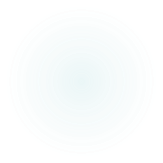 Budget Request must stay within the 2x CAP limit
$925,392 x 2 = $1,850,784
Base Budget
The DIDS budget request will be based on the FY20 budget
Continue funding 7 positions 
Request additional funds: Out-of-State Travel, In-State Travel, Operating, Information Services, Commission Travel, and Training categories.
Any requests above this amount will be Enhancement Decision Units or Items for Special Consideration
Death Penalty/Appellate Unit
6 new positions: 2 Death Penalty Attorneys, 1 Appellate Attorney, Supervising Legal Secretary, Mitigation Specialist, Chief Investigator
Travel, equipment, office space, etc. 
Request funding for counties based upon the current proposed formula for the maximum contribution
Funds for Training Rural Attorneys
Department Request